Дидактическая игра
«Камень-вата»
Учитель-логопед МБДОУ № 25 Н.Н.Шмакова 
г. Снежинск, Челябинская область
Работа логопеда в детском саду направлена на профилактику нарушений письма и чтения, в основе которой лежит развитие фонематического слуха. Что такое фонематический слух?
Фонематический слух – это способность человека различать звуки речи:
     - умение правильно их произносить;- безошибочно различать на слух;- определять наличие или отсутствие заданного звука в словах;- определять местонахождение звука (начало, середина, конец слова);
     - определять мягкость и твёрдость заданных звуков;- выполнять звуковой анализ слов;- умение соотносить звук с графическим образом и записать 
       в  виде буквы.
        Предлагаю игру «Камень-вата», направленную на определение твёрдости и мягкости заданных звуков, что несомненно, хорошо повлияет  на развитие  фонематического восприятия старших дошкольников.
Данную игру можно использовать в виде презентации, а также можно распечатать на каждого ребёнка, либо поместить в прозрачный файл. Определяя твёрдость или мягкость заданных звуков в словах, с помощью цветных карандашей или фломастеров, дети соединяют картинки с камнем (горой) или ватой. 
           Дети с большим удовольствием определяют звуки и играют     в игру «Камень-вата!» Играйте с нами!
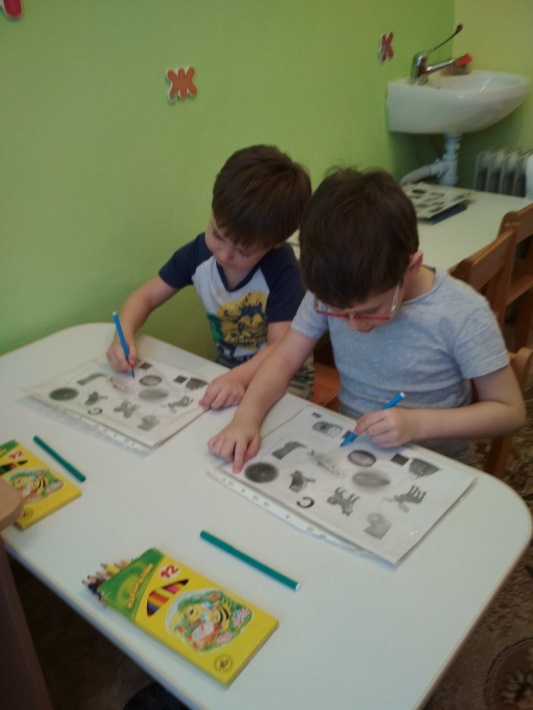 Ресурсы: использованы авторские 
            игры учителя-логопеда Н.Н.Шмаковой,   
            выполненные из «Конструктора картинок» 
            сайта «МЕРСИБО» https://mersibo.ru
Благодарю  
     за    внимание!